ПРЕЗЕНТАЦІЯ СТАРТАПУ
ПІДГОТОВКА ПІТЧУ
1
СКЛАДОВІ ПІТЧУ СТАРТАПУ:
1. Контент – те, що говорити і показувати
2. Презентація – те, як візуалізовано в слайдах (дизайн)
3. Ораторка – те, як подавати контент і презентацію (голос, жести, експресія)
2
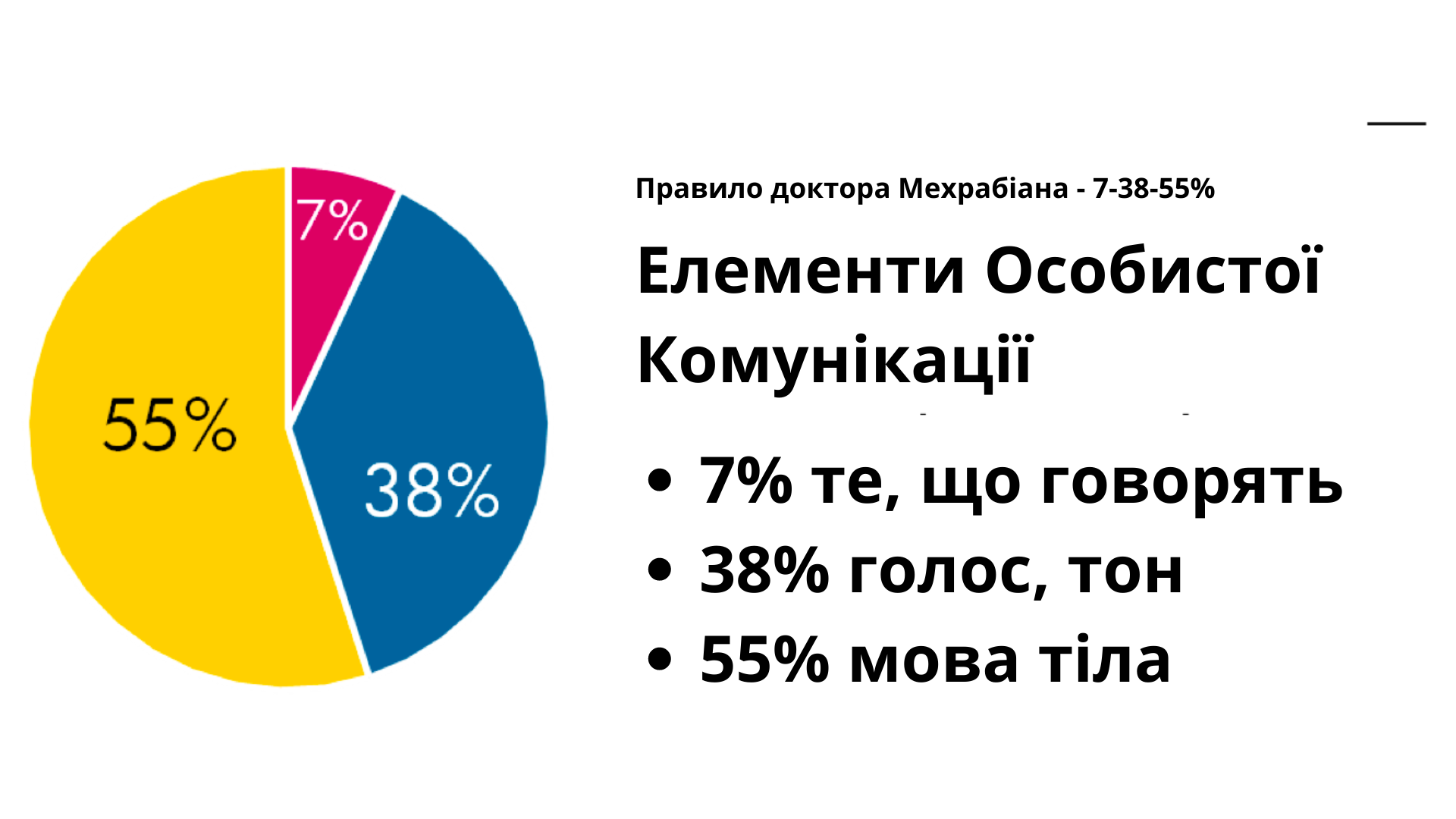 3
СТРУКТУРА ПІТЧУ
4
1 слайд:
Хто ви?

Назва стартапу
Лого, слоган
Візуалізація бренду
2 слайд:
Яка проблема?
Визначення проблеми
Статистика/аналітика
Story telling
Кейси
3 слайд:
Як?
Рішення
Що у вас за продукт
Як це працює
Ціннісна пропозиція
4 слайд:


Де і Коли?
Ринок 
Розмір і оцінка
Тренди
5 слайд:

Конкуренти?
Хто наші конкуренти
Чим вони відрізняються
Конкурентні переваги
Чому ми краще
6 слайд:
Скільки?
Як і хто буде платити?
Бізнес модель
Монетизація
Цифри
7 слайд:
Road map
Де ми зараз?
Який прогрес?
Трекшн
Прогнози і майлстоуни
8 слайд:
Команда
Члени і ролі
Бекграунд та досвід
Компетенції
Чому ви найкраща команда для цього?
Робіть додаткові слайди
Статистика та додаткові розрахунки 
Фінансові та витратні розрахунки
Прогрес, плани та прогнози
Тех документація та розрахунки
13
ПРИКЛАДИ УСПІШНИХ ПІТЧІВ
1. Seedstars Summit 2016. 
Переможці - «The best travel-startup»  
Andrey Burenok  (TripMyDream)
"https://www.youtube.com/watch?v=4iG5ibDIq64
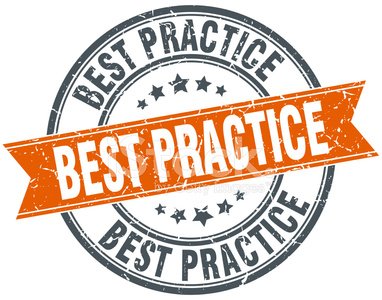 2. Startupfest 2017 Winner «Best Pitch»
Willy Green (Party on Demand)
https://www.youtube.com/watch?v=VCVRgpSPSVQ&t=10s
3. USF, Pitch Day September 2020
Igor Zhukovskyi (Highers)
https://youtu.be/0WHKxqWFdLQ
14